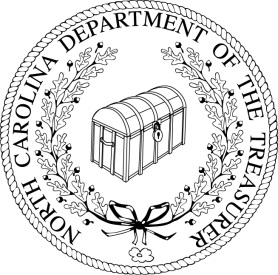 N.C. Supplemental Retirement Board of Trustees

N.C. Treasurer Janet Cowell, Chair
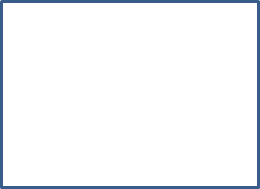 TIAA-CREF
Third Party Administrator 403(b) Program
CliftonLarsonAllen
Auditor
Mercer
Investment Consultant
Prudential
Third Party Administrator
401(k) & 457(b)
TIAA CREF
Third Party Administrator
403(b) Program
N.C. Department of State Treasurer
Reviews financial statements, ensures compliance with applicable regulations, examines Plans’ internal control structure, examines transactions for material weaknesses or fraud
Monitors performance and provides oversight of investment options, reports issues with performance or management, reviews Plans’ portfolio structure and makes recommendations for asset reallocation
Recordkeeping, education, compliance, employer reporting, communications, monitoring federal legislation.
Recordkeeping, education, compliance, employer reporting, communications, monitoring federal legislation.
Recordkeeping, education, compliance, employer reporting, communications, monitoring federal legislation.
Recordkeeping, education, compliance, employer reporting, communications, monitoring federal legislation.
Retirement Systems Division
Investment Management Division
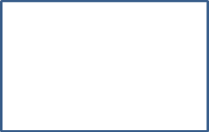 Bruce Corcoran
Vice President
704-988-5503
Legal & Finance
Thomas R. Rey, Jr.
Partner 
410-453-0900
Robert Luciani
VP, Key Accounts
570-341-6336
Liana Magner
Partner
404-442-3261
State Street
Custodian
Kevin SigRist
Chief Investment Officer
919-807-3118
Steve Toole
Director, RSD
919-508-5303
Fran Lawrence
Chief Financial Officer
919-508-5953
Jamie Summerlin
Managing Director, Institutional K-12 
704-988-2391
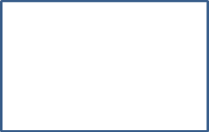 Michael McCann
Prudential Retirement
919- 441-3464
Kelly Henson
Principal
404-442-3277
Blake Thomas
Assistant General Counsel
919-508-1037
Tim Viezer
Portfolio Director
919-807-3102
Thomas Conlon
Relationship Manager
570-341-6570
Deputy Director Communications
Open Position
Mary Buonfiglio
Deputy Director,
Supplemental Plans
919-508-5333
Mary Laurie Cece 
Assistant General Counsel
919-508-5972
N
Kathleen Neville
Director, North Carolina Retirement Security Education Team
Rhonda Smith
Portfolio Manager
919-807-3106
Jessica Quimby
Retirement Security Education Consultant
860-539-7127
Erica Hinton
Communication
Officer 
919-508-5937
Rosita Sabrosso-
Rennick
Marketing Officer
 919-508-5348
Compliance  
New Position
Rekha Krishnan
Operations Analyst
919-508-5164
Lisa Page
Administrative  Associate
919-508-5304